Figure 4 The ISAAC/VLT NB−3.21 image (in log Iν in Jy arcsec−2), with superposed the ...
Mon Not R Astron Soc, Volume 359, Issue 1, May 2005, Pages 383–400, https://doi.org/10.1111/j.1365-2966.2005.08903.x
The content of this slide may be subject to copyright: please see the slide notes for details.
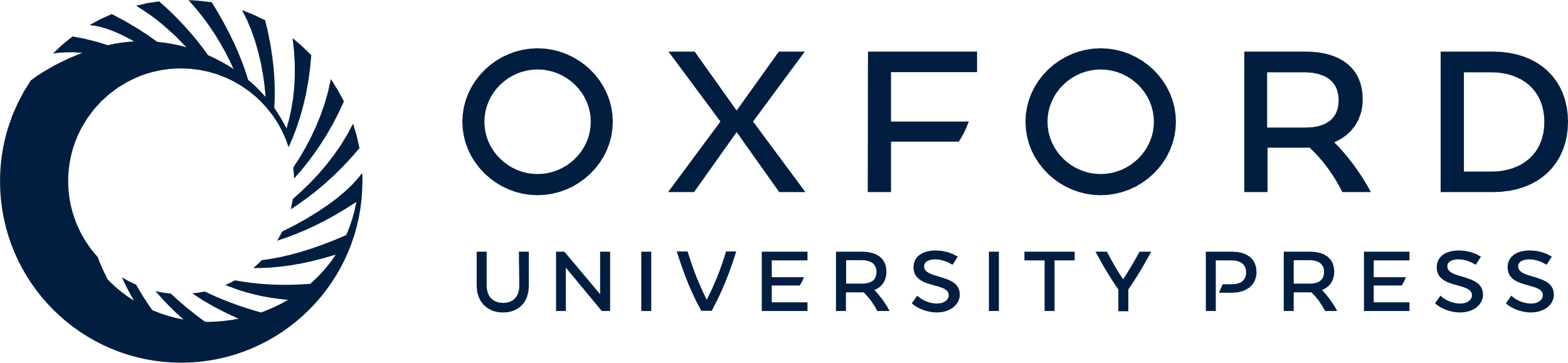 [Speaker Notes: Figure 4 The ISAAC/VLT NB−3.21 image (in log Iν in Jy arcsec−2), with superposed the contours of an VLT optical RGB composite image (ESO 1998). (The RGB composite does not show physical values; inside the east lobe the VLT optical image is saturated.) The brightest infrared source is located within the optical east lobe, and not at the optical dark lane.


Unless provided in the caption above, the following copyright applies to the content of this slide: © 2005 RAS]